Presentation for RS2017
900 MHz - aligning with the rest of the world
David Donachie
18 May 2017
900 MHz – aligning with the rest of the world
Spectrum harmonisation is essential for the economies of scale
Reduces costs

Improves efficiency

Makes life easier
1
900 MHz – aligning with the rest of the world
Europe has 868 MHz
Provides similar opportunities but limited bandwidth 

Many restrictions e.g. Duty Cycles, LBT, AFA, etc.

Won’t meet rapid growth in demand for applications such as RFID and M2M

Industry pressure now to find additional sub GHz spectrum to support future growth
2
900 MHz – aligning with the rest of the world
902 - 928 MHz increasingly used in North America and elsewhere
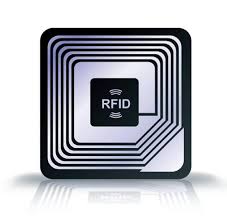 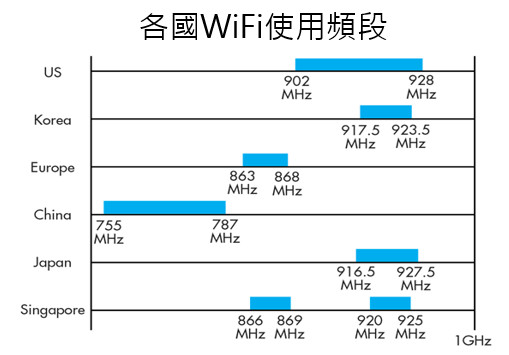 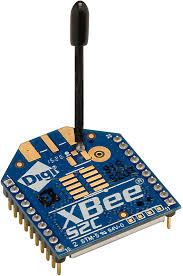 3
900 MHz – aligning with the rest of the world
902 - 928 MHz
High power

Long range

small antenna size

Good obstacle / building penetration

Suited to lower bit rate applications (high data rate applications moving higher GHz)
4
900 MHz – aligning with the rest of the world
A big prize…however!
Licensed public cellular below 915 MHz and above 925 MHz

Some spectrum reserved for possible future national railway systems

Some existing military use

Some other uses, e.g. meteorological
5
900 MHz – aligning with the rest of the world
The UK work
Opened 870-876 and 915 – 921 MHz in 2014

UK Ministry of Defence handed spectrum back - military users cleared

Option for possible additional railway spectrum based on technical need

10 other countries also opened these bands

Now need the rest of Europe to align too to get full benefits
6
900 MHz – aligning with the rest of the world
ETSI and CEPT work on 870-876 / 915-921 MHz
ETSI - Industry Request - System Reference Documents

CEPT - Spectrum sharing and compatibility studies – CEPT and ECC Reports

CEPT - recently presented possible harmonisation measures for these bands in the “Addendum to CEPT Report 59”  sent to EC
7
900 MHz – aligning with the rest of the world
Way forward
EC currently trying to find a way forward after CEPT work

EC workshop on 19 June in Brussels

Industry needs to highlight the economic and societal benefits of SRD global harmonisation to their respective national administrations

The competing national spectrum needs cost v benefits should be evaluated

Too big an opportunity to miss!
8
900 MHz – aligning with the rest of the world
Thank you!
Q&A


David.Donachie@Ofcom.org.uk
9